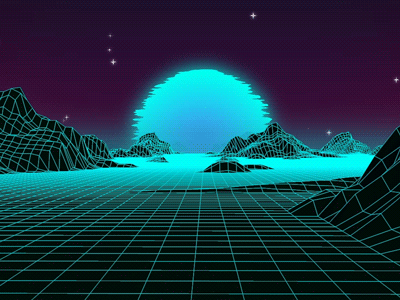 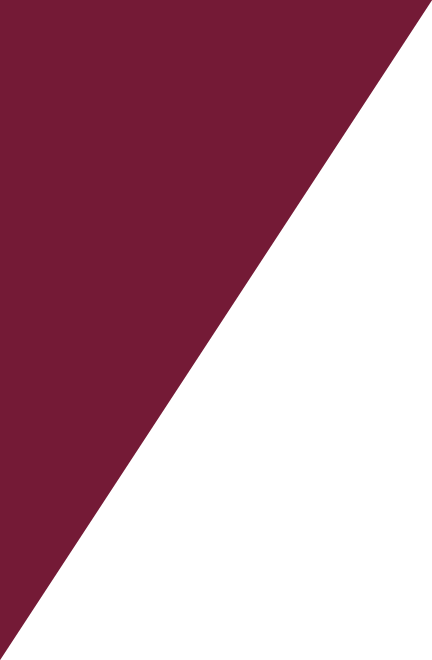 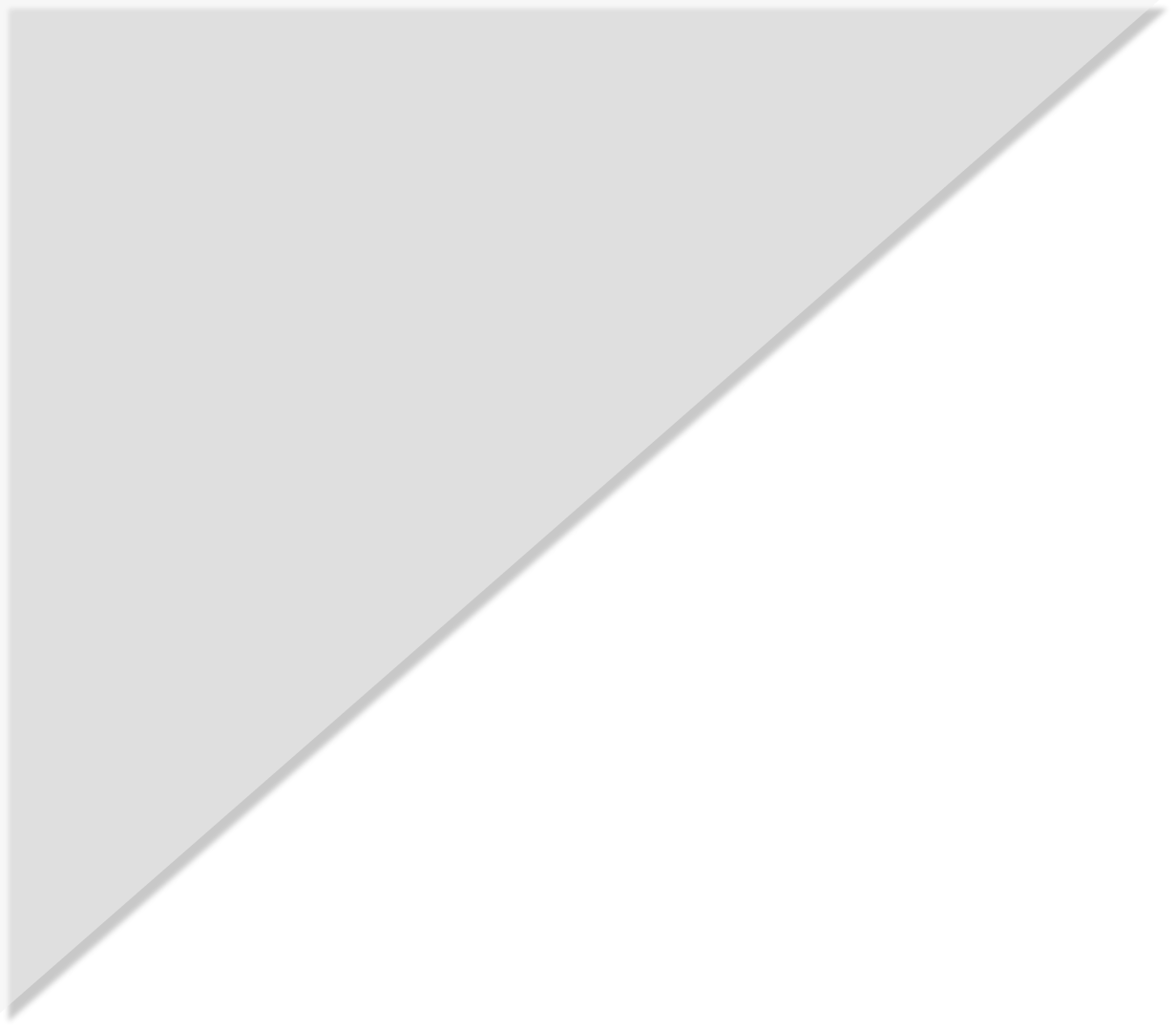 আজকের পাঠে সবাইকে
স্বাগত
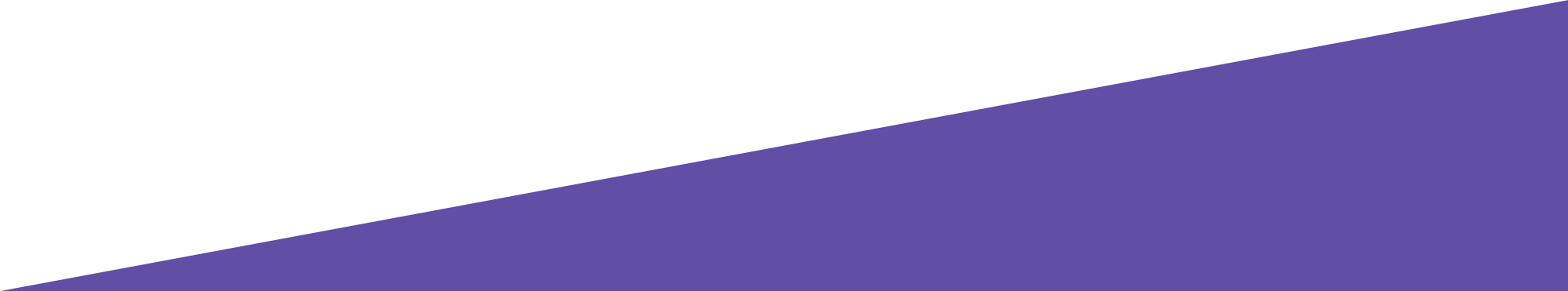 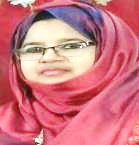 শিক্ষক পরিচিতি
মোছাঃ ফারজানা আমিন
সহঃ শিক্ষক,
ধাদাশ সরকারি প্রাথমিক বিদ্যালয় 
পুঠিয়া, রাজশাহী।
পাঠ পরিচিতি
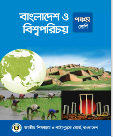 শ্রেণিঃ৫ম
 বিষয়ঃবাংলাদেশ ও বিশ্বপরিচয় 
 পাঠঃ বাংলাদেশ ও বিশ্ব         
 অধ্যায়ঃ ১২ 
 পাঠ্যাংশঃ সার্ক   
 সময়ঃ 4৫মিনিট।
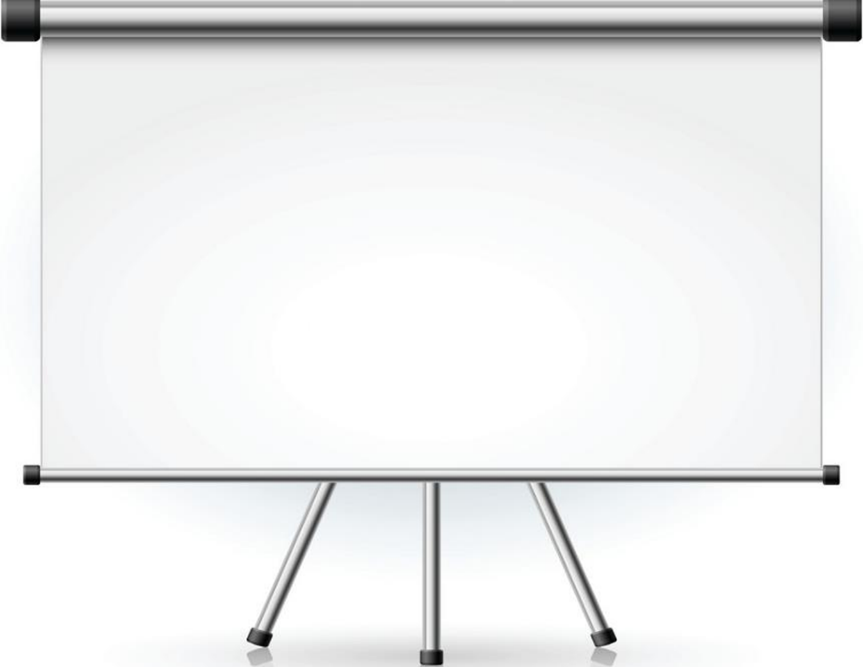 এসো আমরা একটি  ভিডিও     দেখি।
ভিডিও সম্পর্কিত আলোচনা।
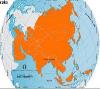 এশিয়া মহাদেশের দক্ষিনের ৮টি দেশ নিয়ে সদস্য দেশগুলোর অর্থনৈতিক, সামাজিক ও সাংস্কৃতিক অবস্থার দ্রুত উন্নয়নের জন্য একটি সংস্হা গড়ে তোলা হয়, এই সংস্হাটিই হলো সার্ক ।
মানচিত্রে এশিয়া
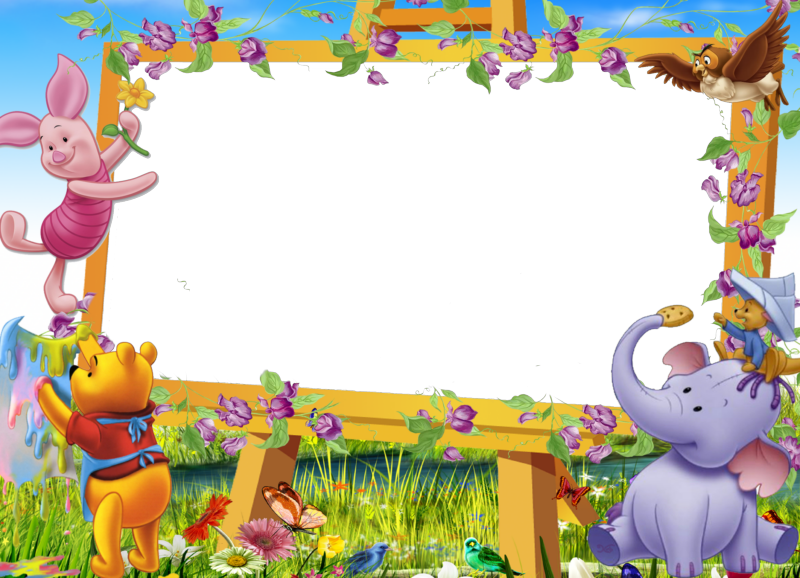 আজকে আমাদের পাঠের বিষয়
সার্ক
ন
ফ
খ
ল
শি
১.৬.২.১ সার্ক এর সদস্য রাষ্টগুলোর নাম উল্লেখ করতে পারবে।
১.৬.২.২ সার্ক গঠনের উদ্দেশ্য বলতে পারবে।
তোমরা কী জানো সার্ক এর পূর্ণরূপ কি?
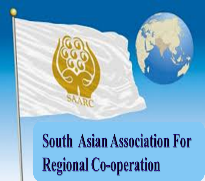 সার্ক  - SAARC এর পূর্ণরূপ -
দক্ষিণ এশীয় আঞ্চলিক সহযোগিতা সংস্থা ।
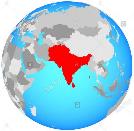 এসো আমরা  সার্ক সম্পর্কে কিছু তথ্য জানি ।
সার্ক একটি আঞ্চলিক সহযোগীতাপূর্ণ ও স্বাধীন উন্নয়নমূলক সংস্হা ।
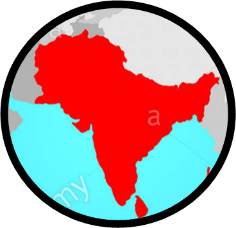 এশিয়া মহাদেশের দক্ষিণ অঞ্চলে অবস্থিত বাংলাদেশ,ভারত,পাকিস্তান ,মালদ্বীপ,ভুটান, শ্রীলংকা ও নেপাল- এই সাতটি দেশ নিয়ে ১৯৮৫ সালের ডিসেম্বর মাসে সার্ক গঠিত হয় ।
পরবর্তীতে ২০০৭ সালে আফগানিস্তান নামে আর একটি দেশ যুক্ত হয়ে বর্তমানে  সার্কের মোট সদস্য দেশ ৮টি ।
মানচিত্রে দক্ষিণ এশিয়া।
সার্কের ৮টি দেশের নামে ক্লিক করো এবং মানচিত্র লক্ষ্য কর।
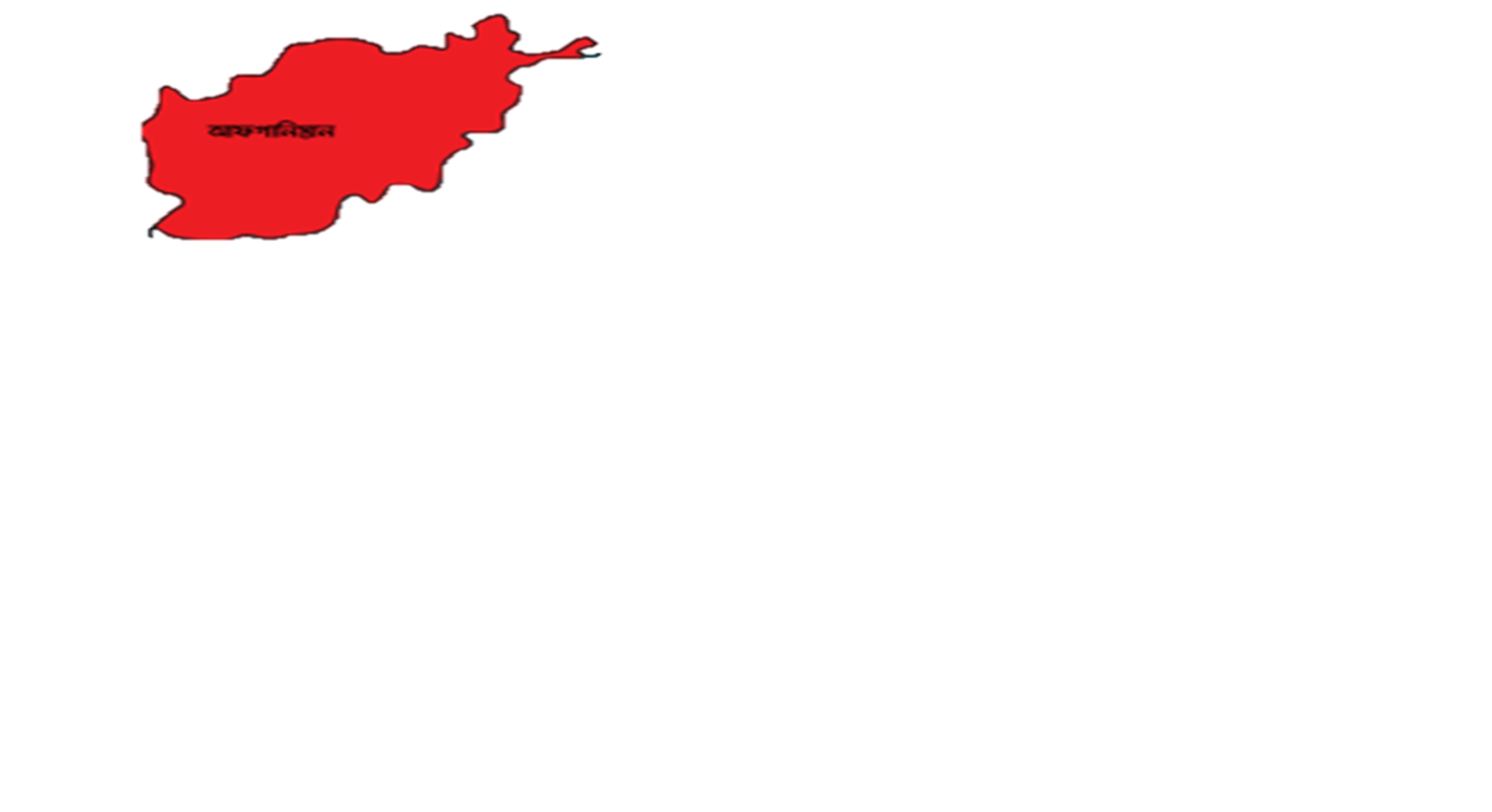 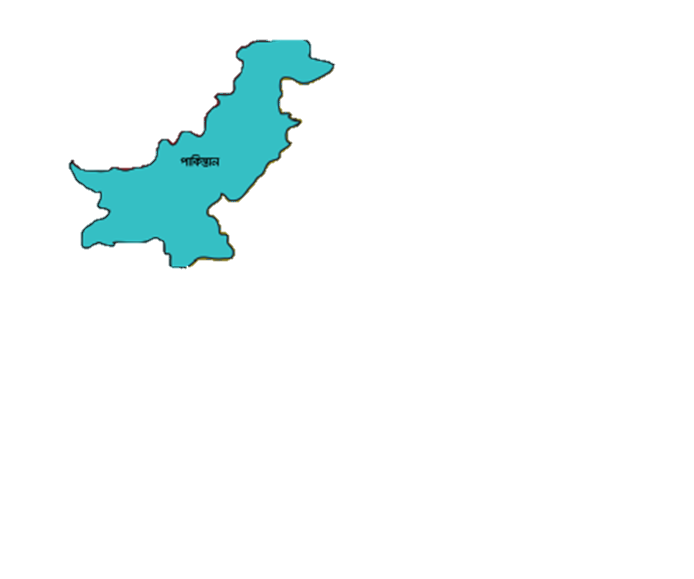 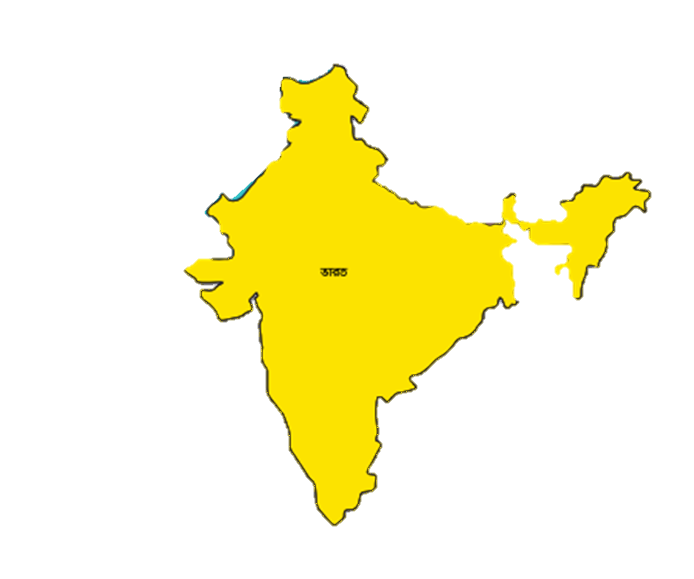 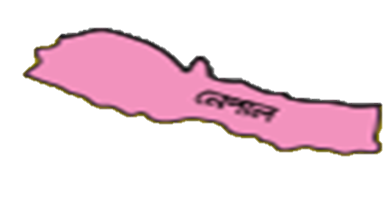 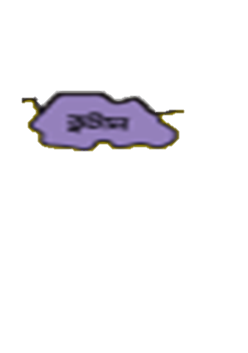 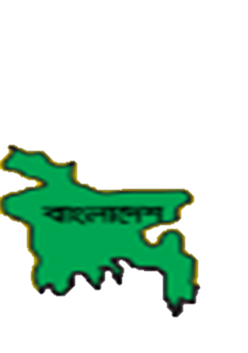 আফগানিস্তান
পাকিস্তান
ভারত
নেপাল
ভুটান
বাংলাদেশ
এখানে ট্রিগার এ্যানিমেশন দেয়া আছে।
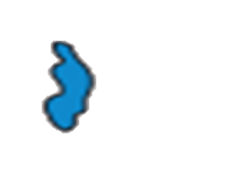 শ্রীলংকা
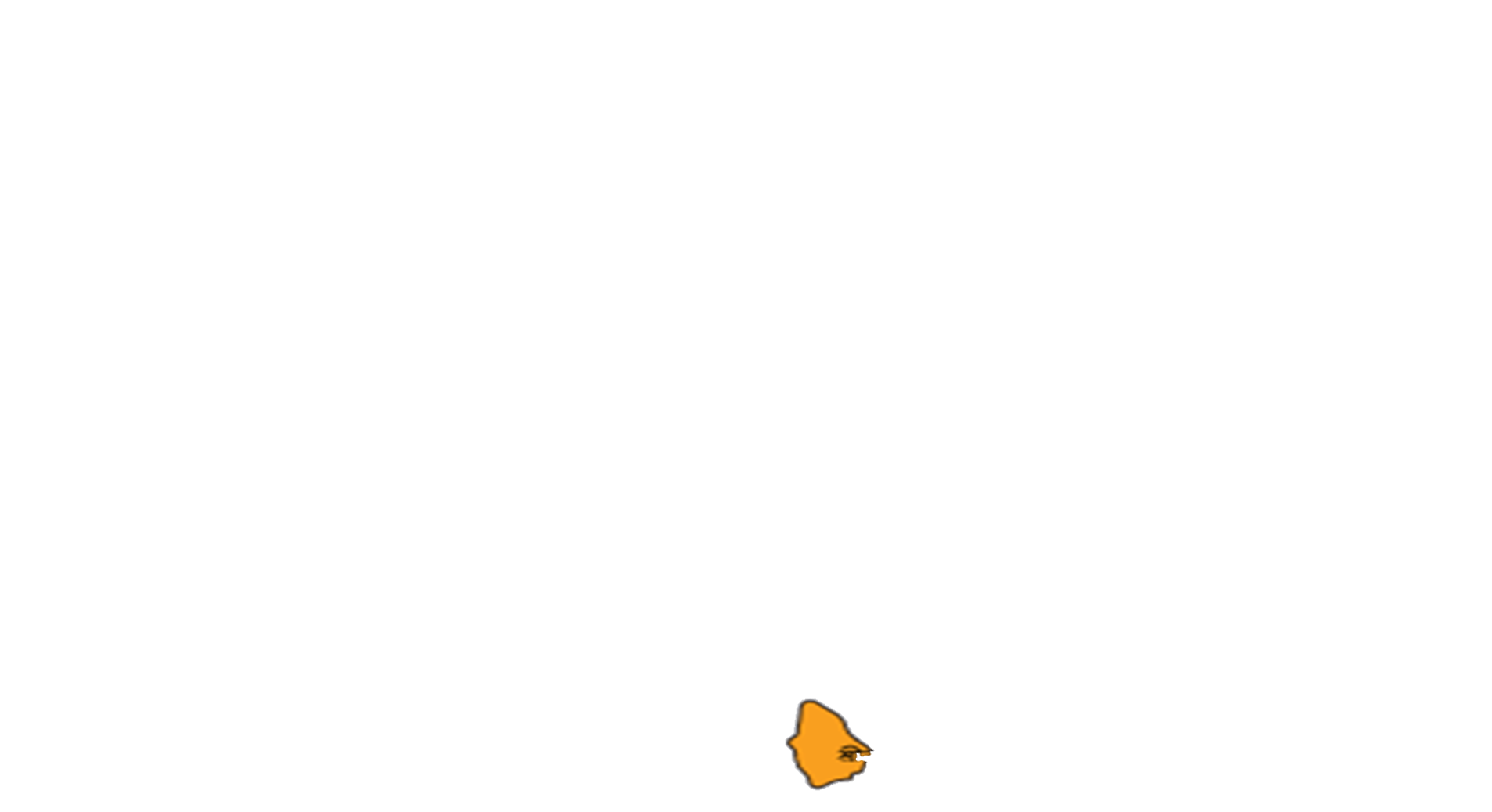 মালদ্বীপ
এসো আমরা এখন সার্ক ভূক্ত দেশগুলোর নাম  এবং পতাকাগুলো দেখে নিই।
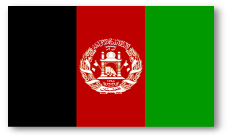 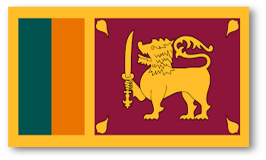 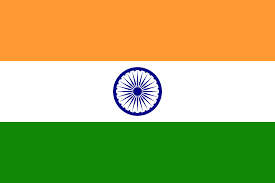 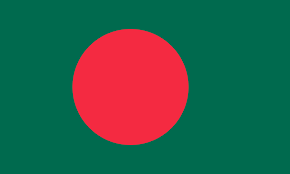 ভারত
বাংলাদেশ
শ্রীলংকা
আফগানিস্তান
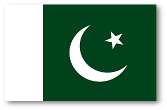 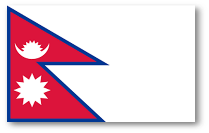 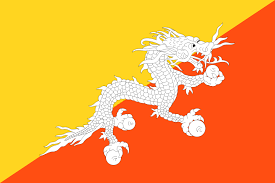 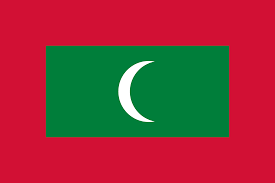 ভুটান
মালদ্বীপ
নেপাল
পাকিস্তান
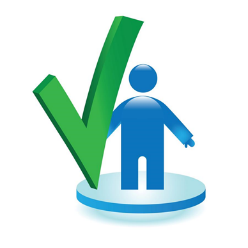 একক কাজ
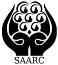 ১। সার্ক কী?
উত্তরঃ সার্ক একটি স্বাধীন উন্নয়নমূলক সংস্থা ।
২। কত সালে সার্ক প্রতিষ্ঠিত হয়?
উত্তরঃ  ১৯৮৫ সালে ।
৩। সার্কের পূর্ণরূপ কি?
উত্তরঃ দক্ষিণ এশীয় আঞ্চলিক সহযোগীতা সংস্থা ।
সার্ক গঠনের লক্ষ্য ও উদ্দেশ্যঃ
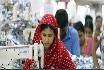 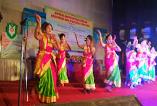 ১
সদস্য দেশগুলোর অর্থনৈতিক,সামাজিক ও সাংস্কৃতিক অবস্থার দ্রুত উন্নয়ন করা।
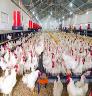 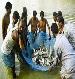 ২
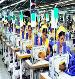 দেশগুলোকে বিভিন্ন বিষয়ে আত্মনির্ভরশীল হতে সাহায্য করা ।
৩
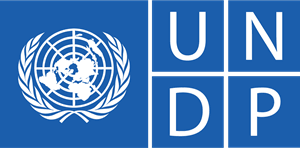 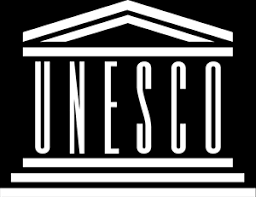 বিভিন্ন আন্তর্জাতিক সংস্থার সাথে সহযোগিতাপূর্ণ সম্পর্ক তৈ্রি করার মাধ্যমে দেশগুলোর উন্নয়ন সাধন করা ।
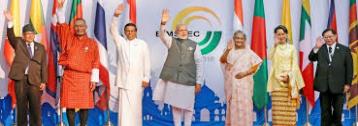 ৪
দেশগুলোর মধ্যে ভ্রাতৃত্ব সৃষ্টি ও পরস্পর মিলেমিশে চলা ।
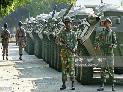 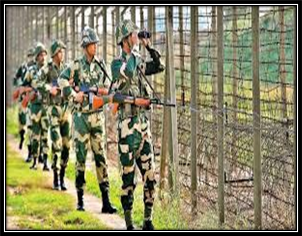 ৫
সদস্য দেশগুলোর স্বাধীনতা রক্ষা ও ভৌগলিক সীমা মেনে চলা ।
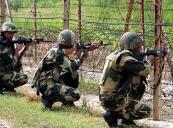 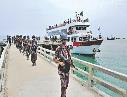 ৬
এক রাষ্ট্র কর্তৃক অন্য রাষ্ট্রের অভ্যন্তরীণ বিষয়ে হস্তক্ষেপ না করা ।
দলগত কাজ
তোমরা কি বলতে পারবে সার্কের উদ্দেশ্য কী?
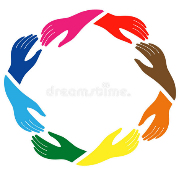 সার্কের উদ্দেশ্য হলো সদস্য দেশগুলোর মধ্যে ভাতৃত্ব সৃষ্টি ও পরস্পর মিলেমিশে চলা।
এটি কেন গঠিত হয়েছিল ?
সদস্য দেশগুলোর পারস্পরিক সহযোগিতার মাধ্যমে বিভিন্ন সমস্যা দূরীকরণ ও পারস্পরিক সম্পর্ক উন্নয়নের লক্ষ্যে সার্ক গঠিত হয়েছিল ।
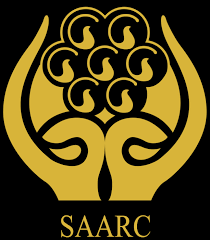 সার্কের লোগোটি দেখ।
এখানে মজার ব্যাপার হলো সার্ক জোটে অষ্টম দেশ অন্তর্ভূক্ত হওয়ার পরও সার্কের লোগোর কোন পরিবর্তন হয়নি।
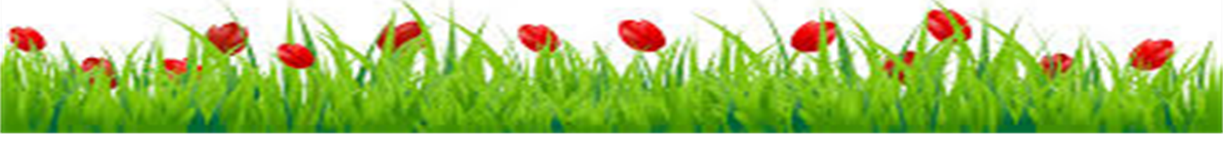 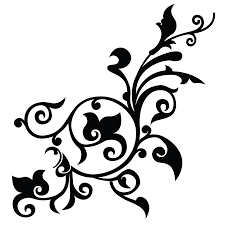 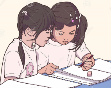 জোড়ায় কাজ
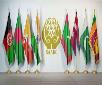 ১। সার্কভূক্ত আটটি দেশের নাম লিখ।
২। সার্কের চারটি উদ্দেশ্য  লিখ ।
৩। সার্কে সর্বশেষে অন্তর্ভূক্ত হয় কোন দেশটি?
এবার তোমার পাঠ্যবই এর ৯৬ নং পৃষ্টা বের করে নিরবে পড় ।
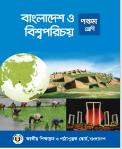 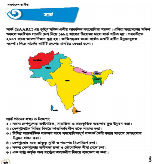 বাম পাশের সাথে ডান পাশের মিল কর ।
মূল্যায়ন
বাম
ডান
১৯৮৫ সালের ডিসেম্বরে ।
ক. সার্ক হলো
২০০৭ সালে ।
খ . সার্ক গঠিত হয়
ইতালি ।
গ. আফগানিস্তান সার্কের সাথে যুক্ত        হয়
দক্ষিন এশীয় আঞ্চলিক সহযোগীতা সংস্থা ।
ঘ. সার্ক একটি
সড়ক দুর্ঘটনা বেশি হয় ।
ঙ. সার্কের উদ্দেশ্য সদস্য দেশগুলোর মধ্যে
স্বাধীন উন্নয়নমূলক সংস্হা  ।
ভাতৃত্ব সৃষ্টি ও পরস্পর মিলেমিশে  চলা  ।
শুন্যস্থান পূরণ কর
মূল্যায়ন
আঞ্চলিক
উন্নয়নমূলক
আফগানিস্তান
১৯৮৫
দক্ষিণ
১। সার্কের সর্বশেষ সদস্য রাস্ট্র হলো -----------------------।
২। সার্কের অন্তর্ভুক্ত দেশগুলো এশিয়া মহাদেশের ------------- অঞ্চলে অবস্থিত ।
৩। সার্ক একটি স্বাধীন-------------------সংস্হা ।
৪। সার্ক গঠিত হয় -------------সালে ।
৫। সার্ক- এর পূর্ণরূপ দক্ষিন এশীয়------------সহযোগীতা সংস্থা ।
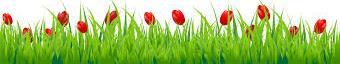 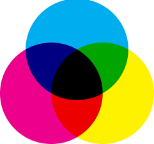 পরিকল্পিত কাজ
সার্কের অন্তর্ভুক্ত দুটি ছোট দেশ সম্পর্কে ৬ টি বাক্য লিখে আনবে ।
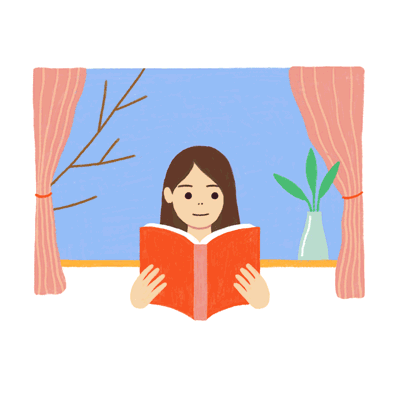 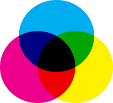 ভালো কাজের তালিকা
আমি তোমাদের একটি ভালো কাজের তালিকার নমুনা কপি দেখাচ্ছি । তোমরা সবাই এরকম একটি খাতা বানাবে এবং সেখানে প্রতিদিন একটি করে ভালো কাজ করার চেষ্টা করবে এবং তা খাতায় লিখে রাখবে ।
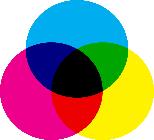 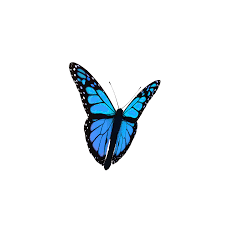 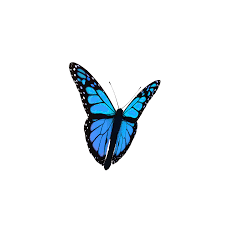 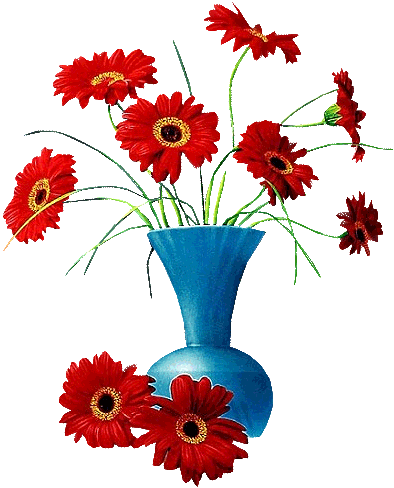 ধন্যবাদ